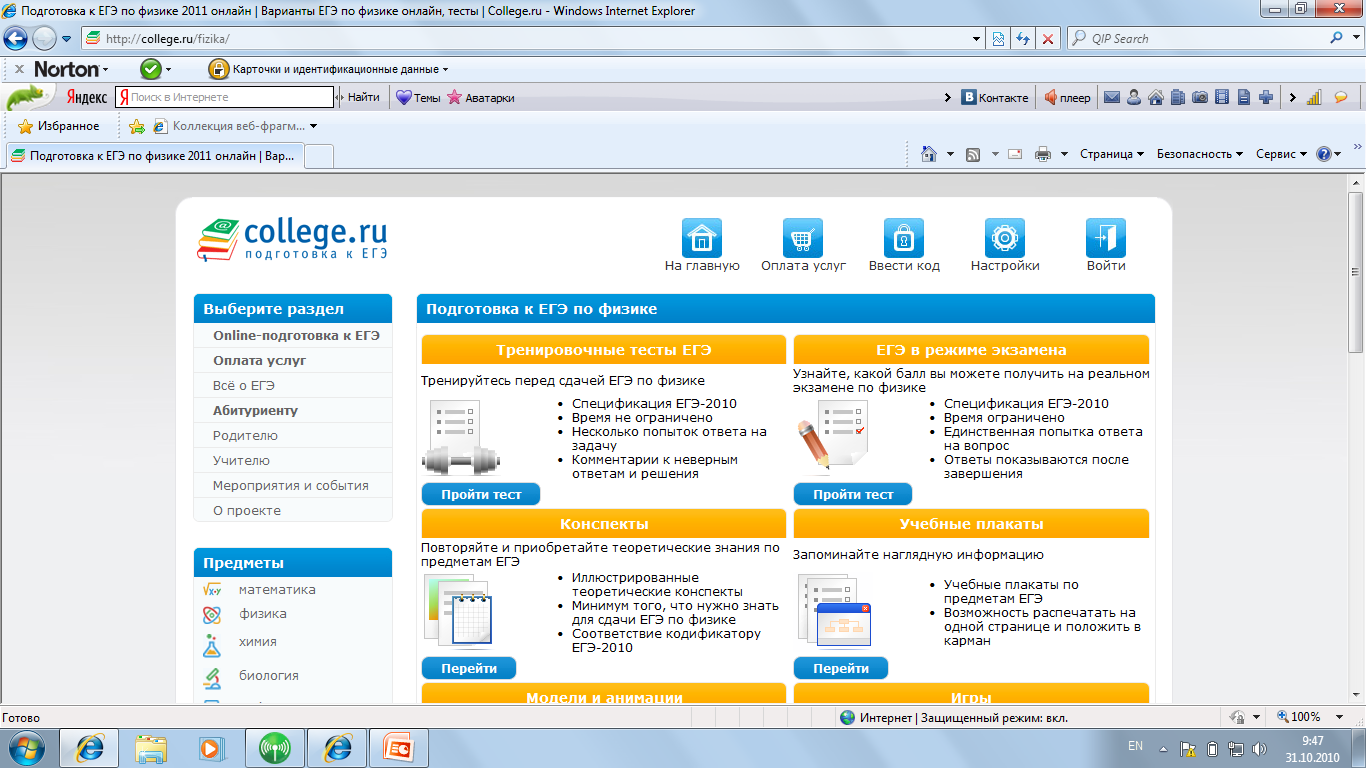 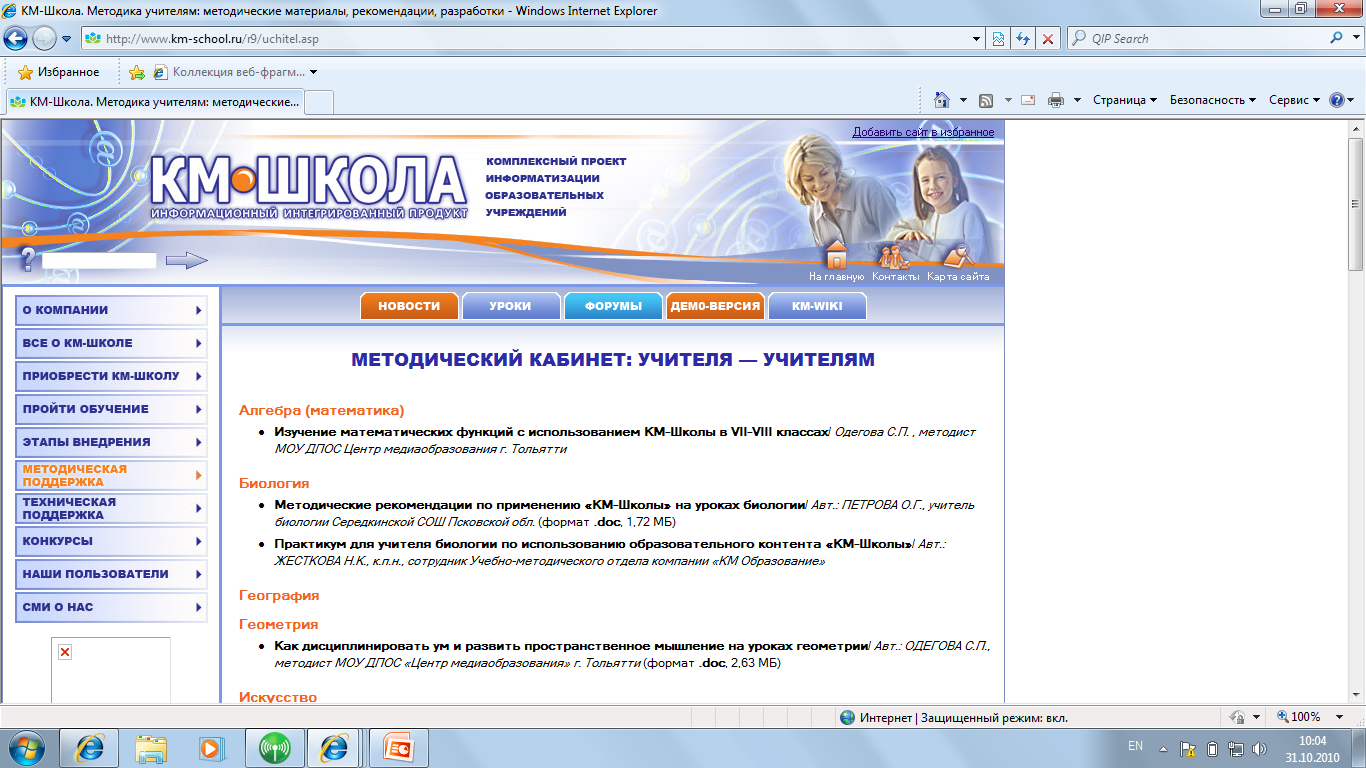 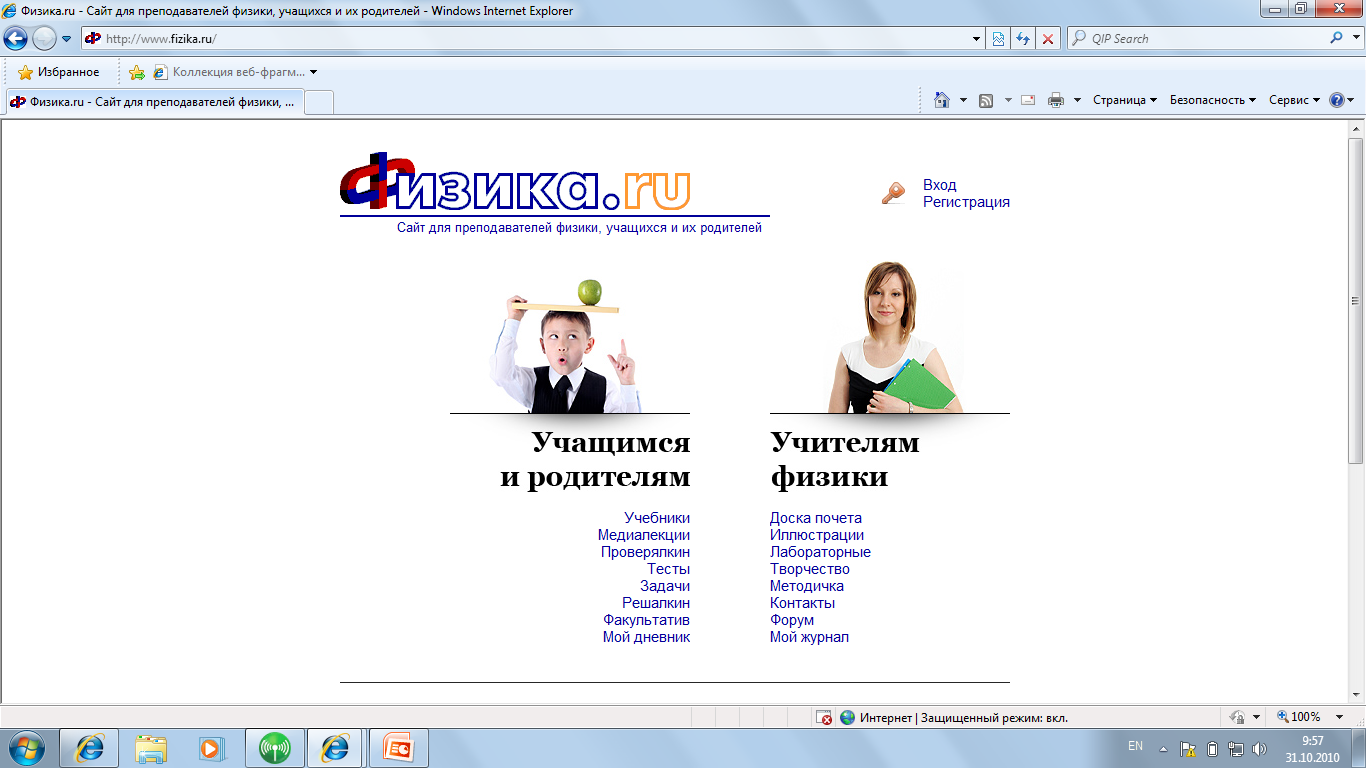 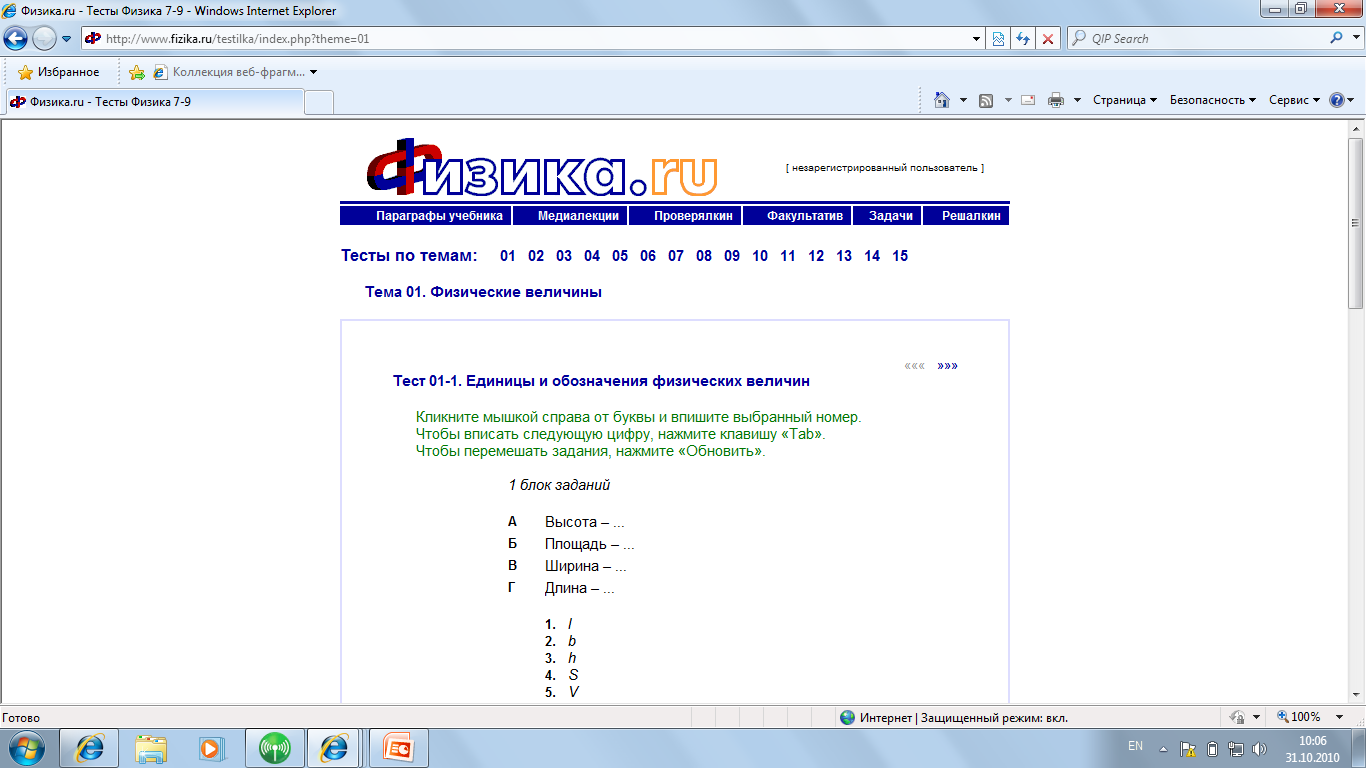 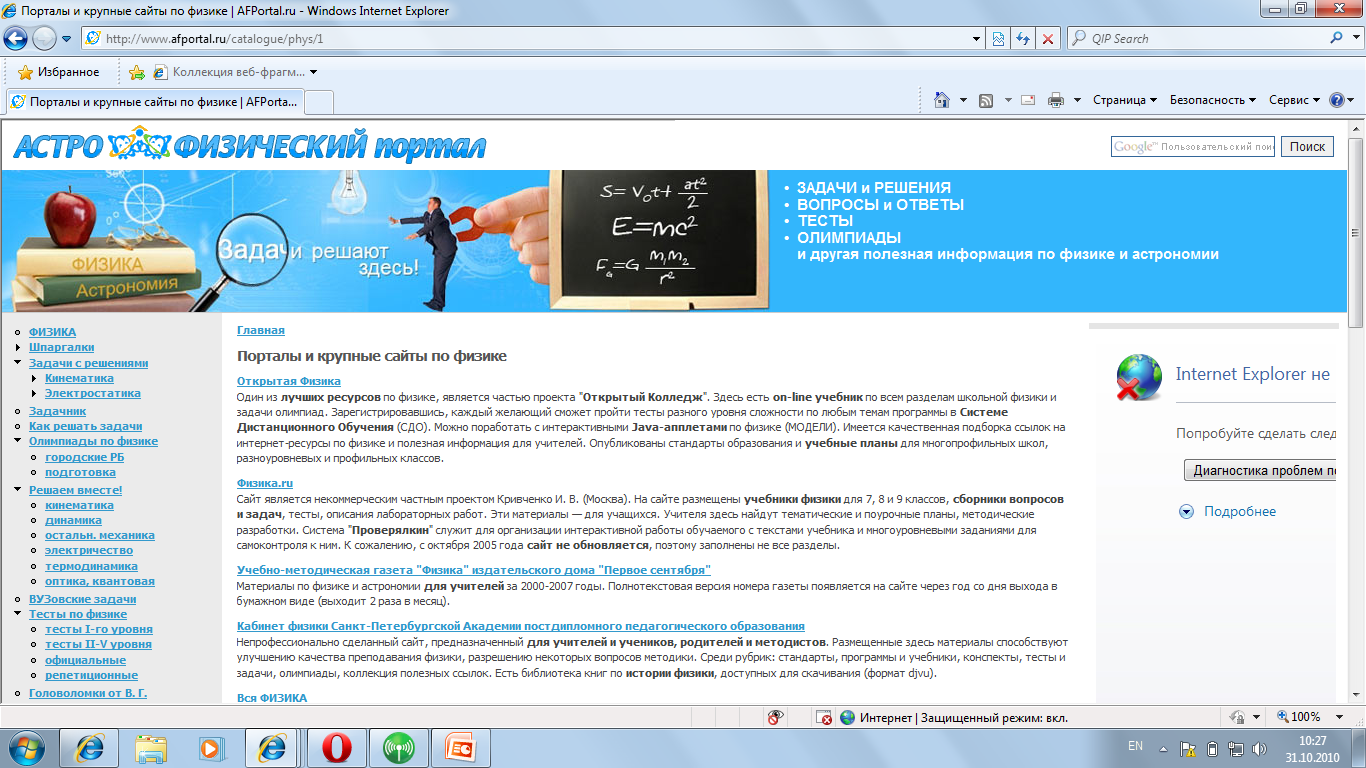 Информационные технологии
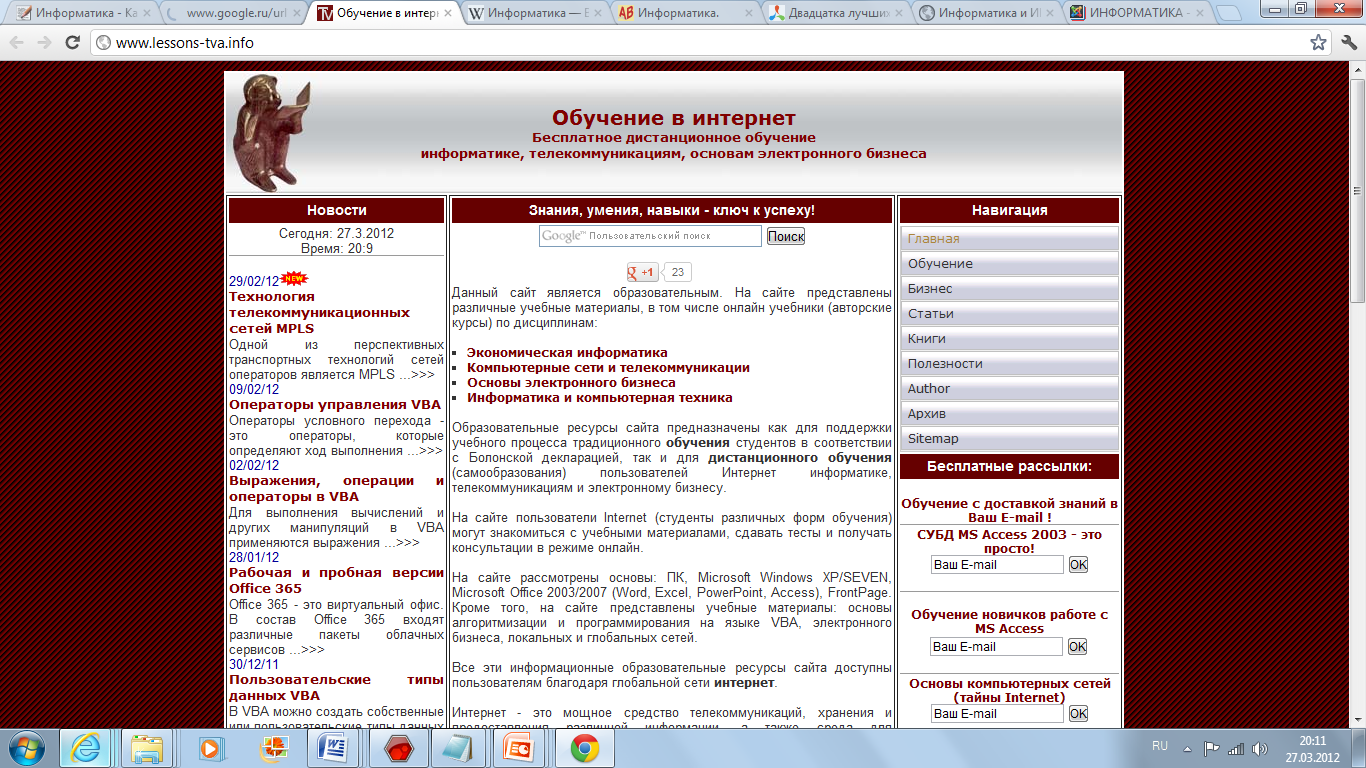